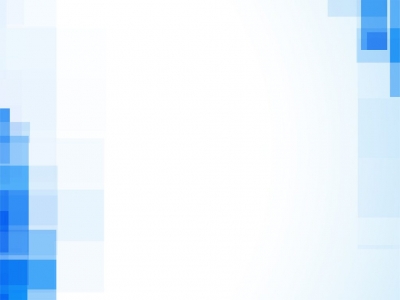 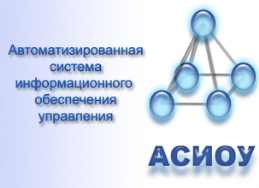 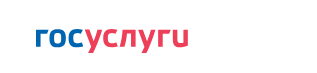 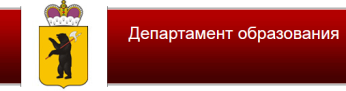 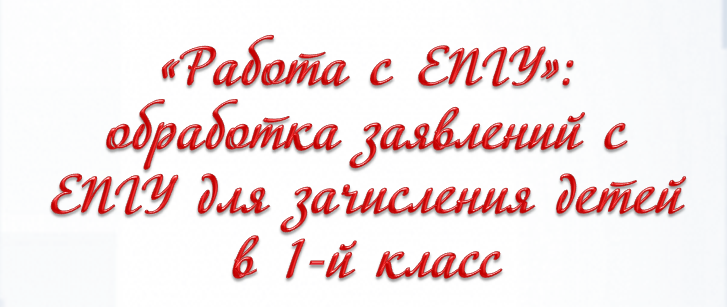 ЕПГУ новый
в 2021 году
скриншоты
Департамент образования Ярославской области
Для заявителей

Зайдите на портал ЕПГУ по адресу http://gosuslugi.ru и авторизуйтесь с Вашим логином и паролем.
Данную услугу могут получить пользователи ТОЛЬКО с подтвержденной учетной записью.
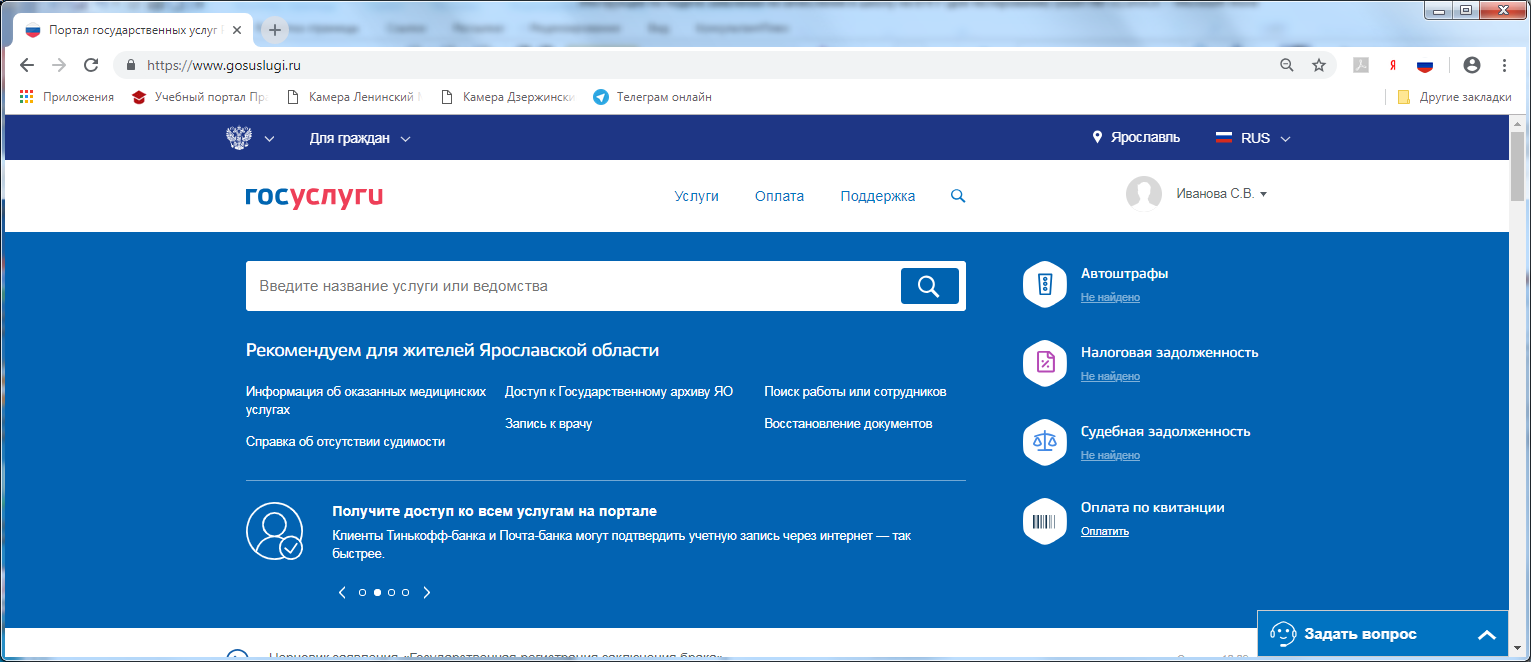 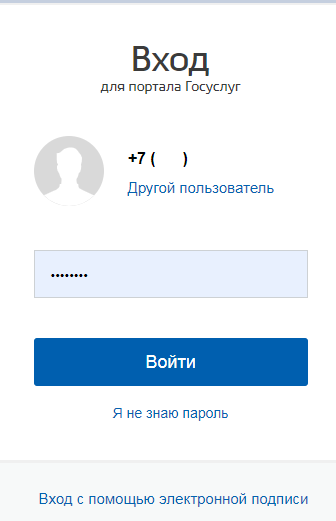 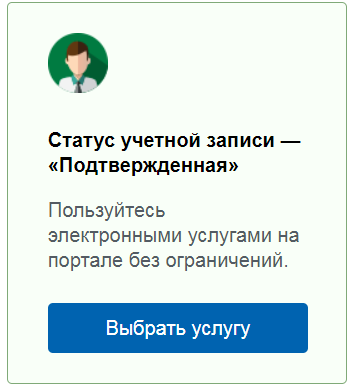 Проверьте, чтобы правильно было определено местоположение – Ярославская область.
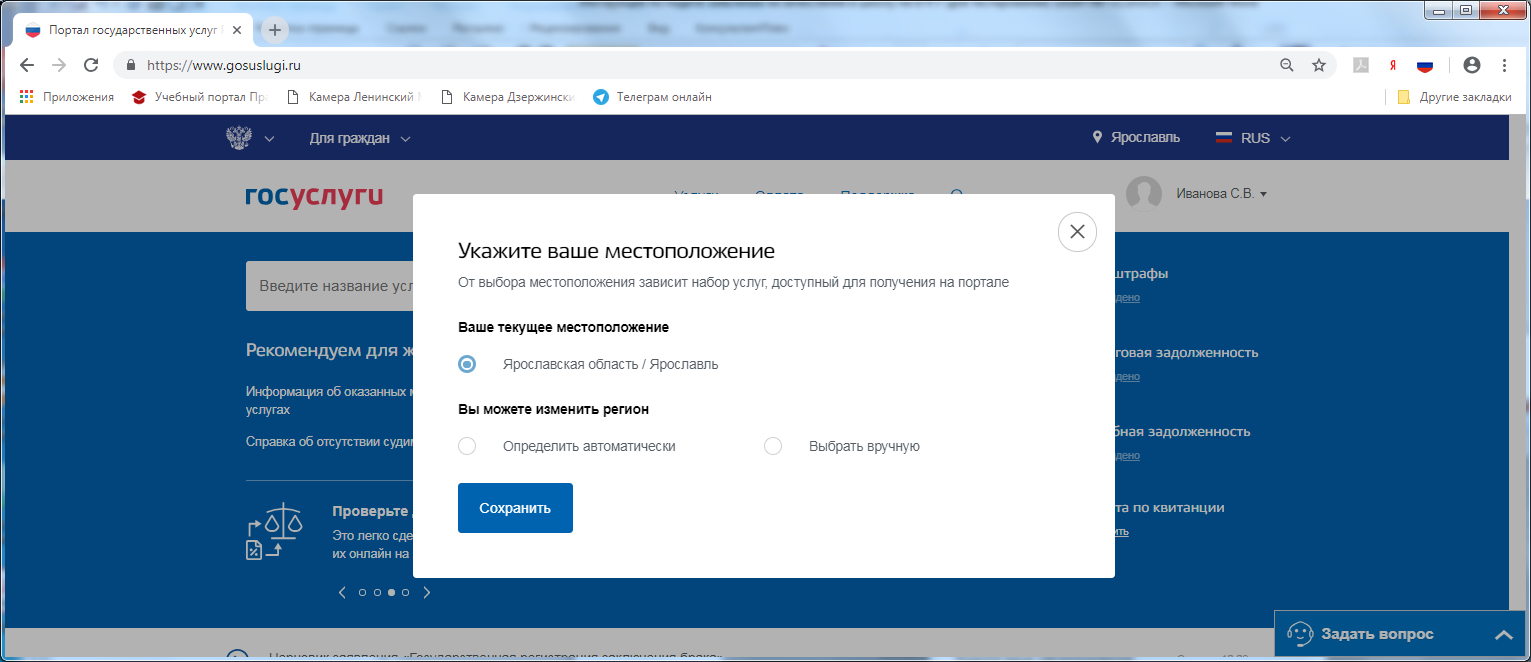 Ссылка для получения услуги https://www.gosuslugi.ru/315492/2/form
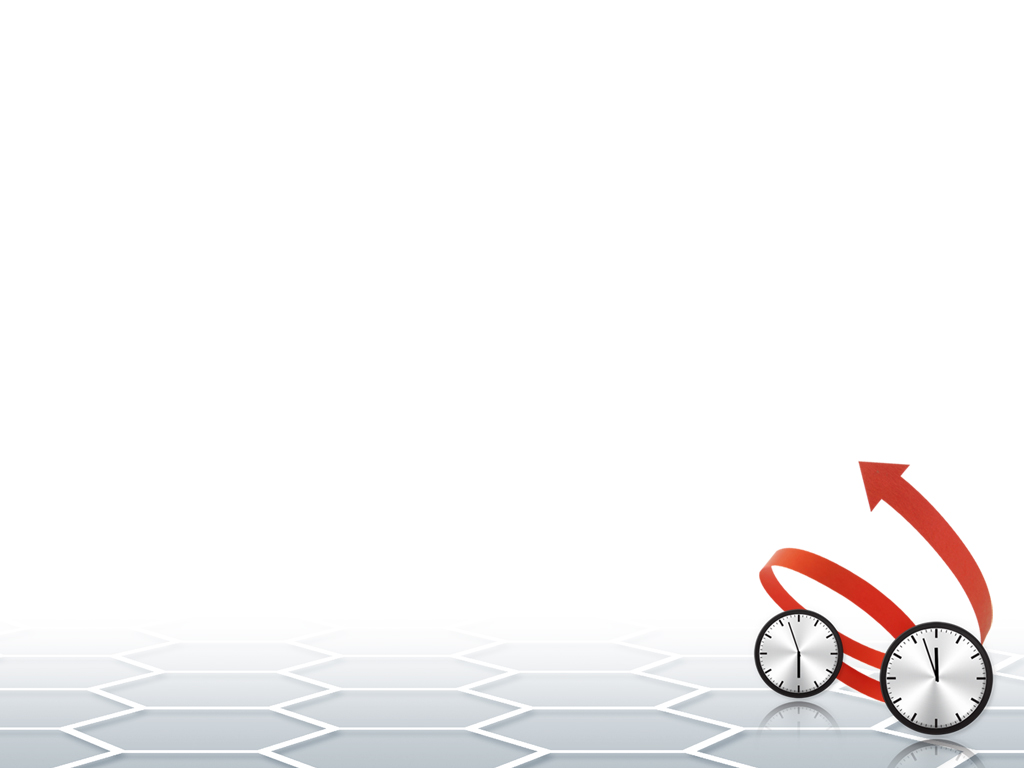 Новая форма услуги «Зачисление детей в муниципальные общеобразовательные учреждения (школу)
Шаг 1
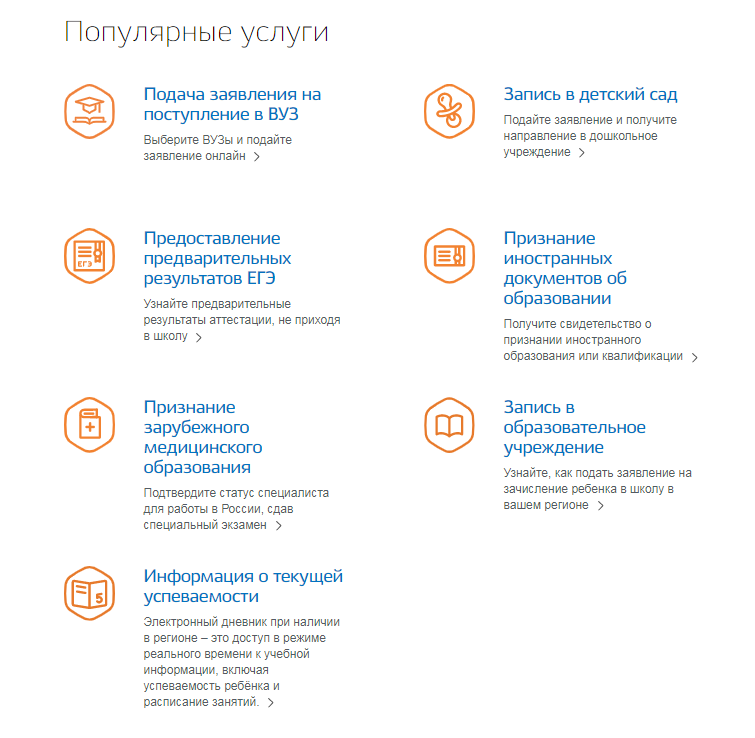 Шаг 2
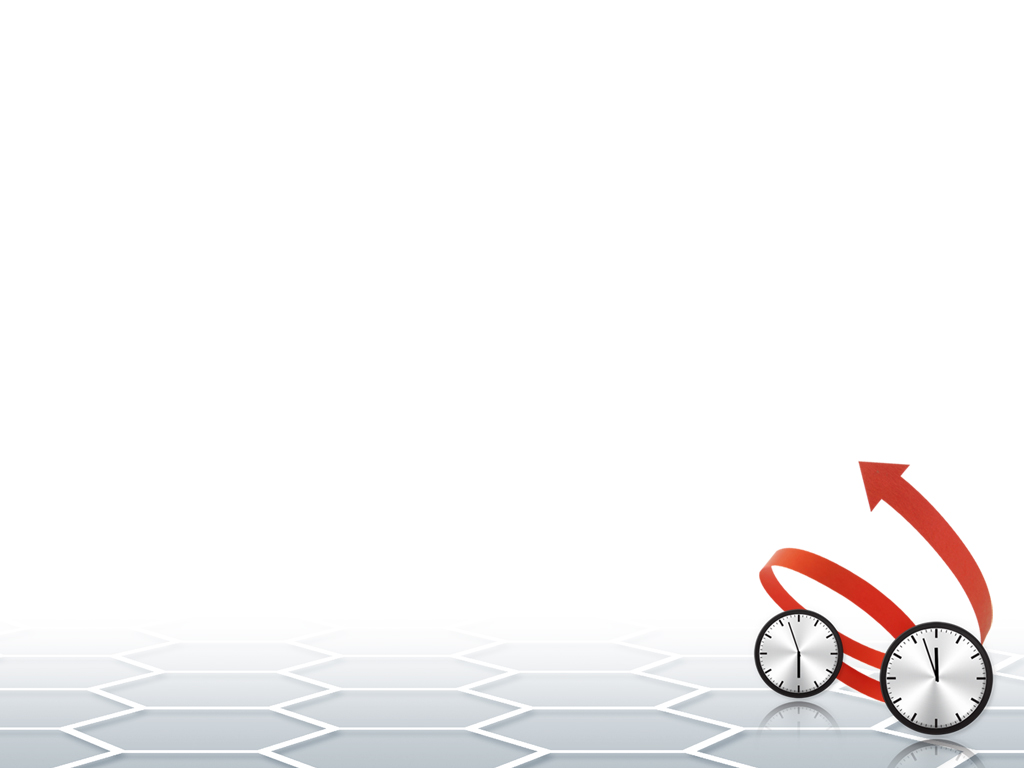 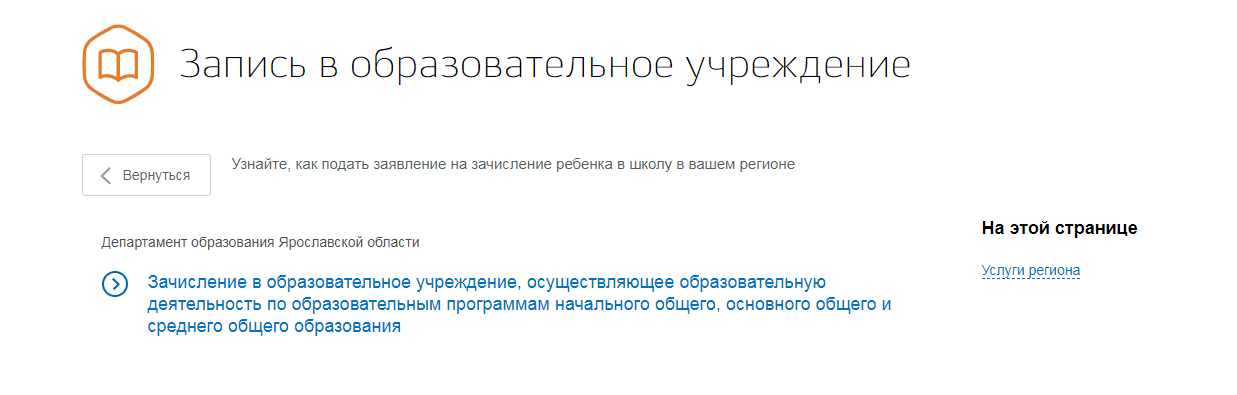 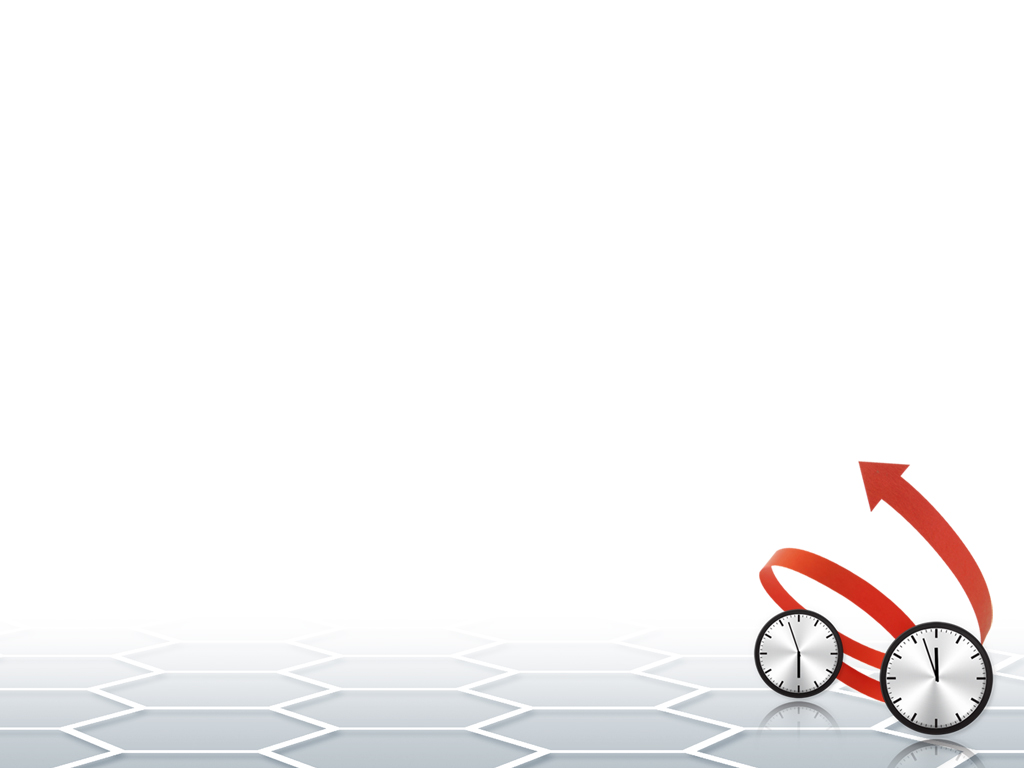 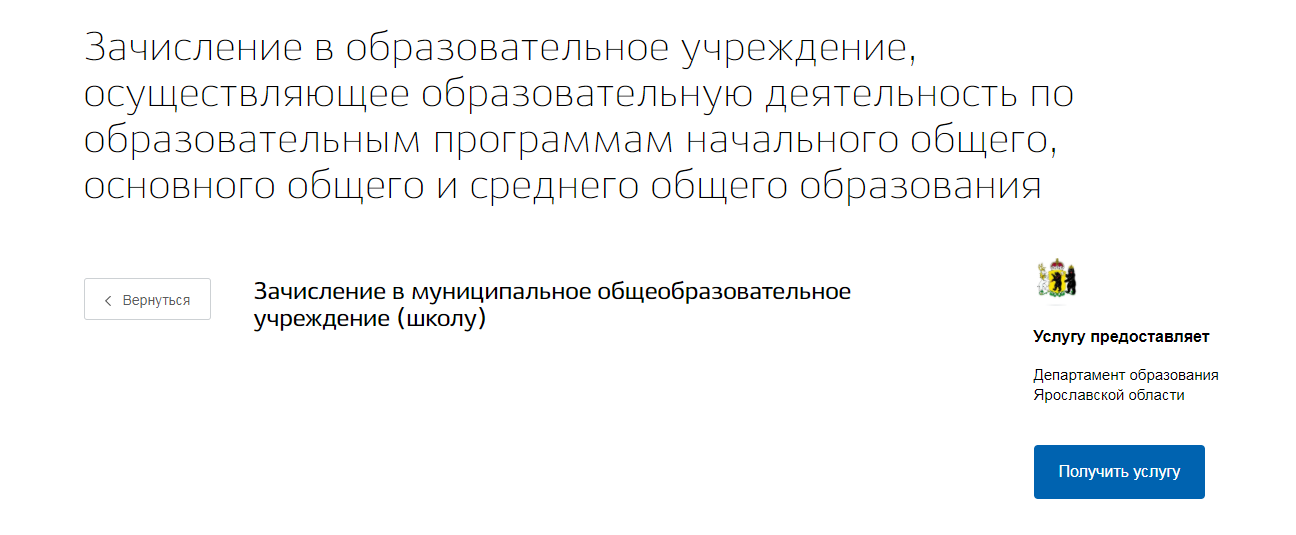 Департамент образования Ярославской области не зачисляет в организации. По вопросам зачисления ребенка необходимо обращаться к Учредителю конкретных образовательных организаций.
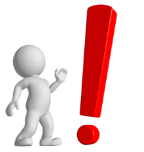 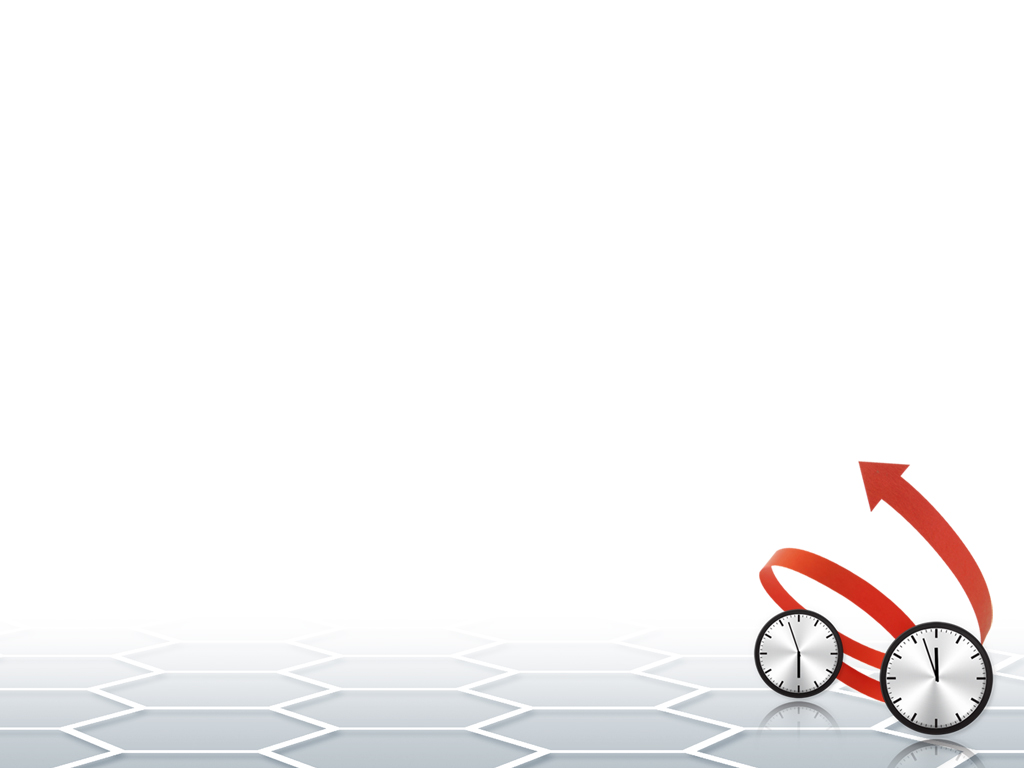 Внимательно прочитайте перед началом подачи заявления данные сообщения
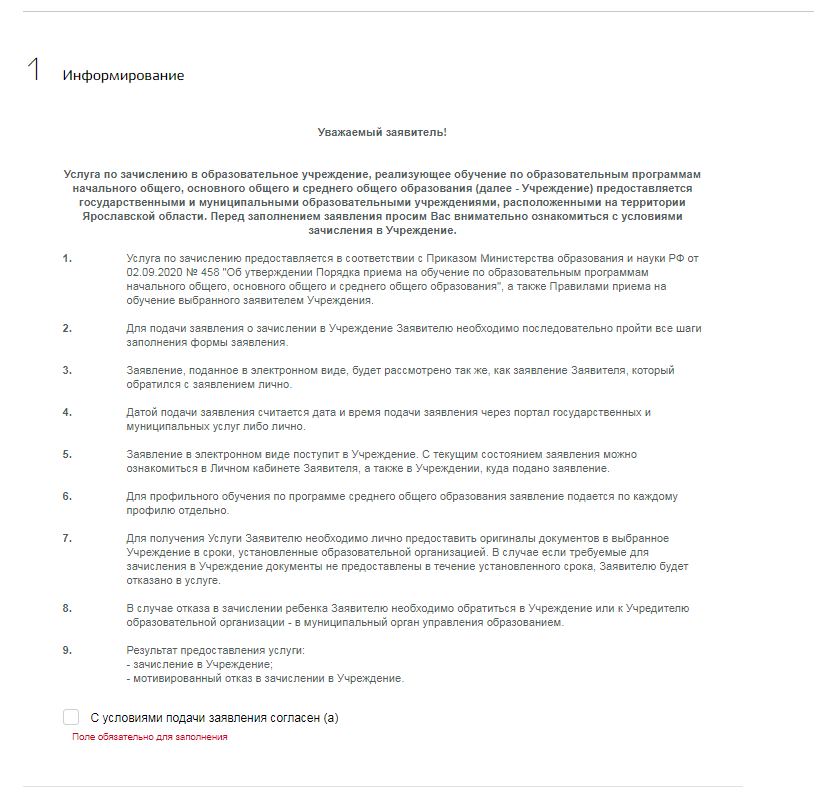 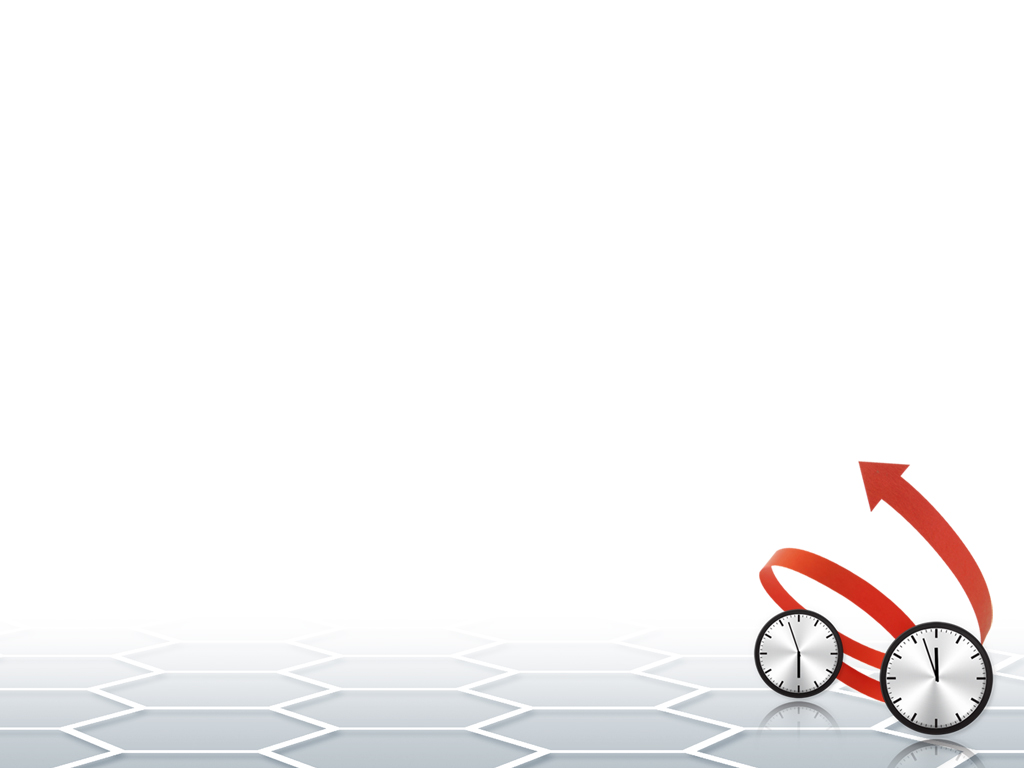 Если подается не родителями, необходимо указать реквизиты документов, подтверждающих право на осуществление данной услуги. 
Также стоит учесть, что бабушки/дедушки, дяди/тёти не являются законными представителями
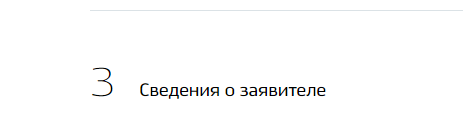 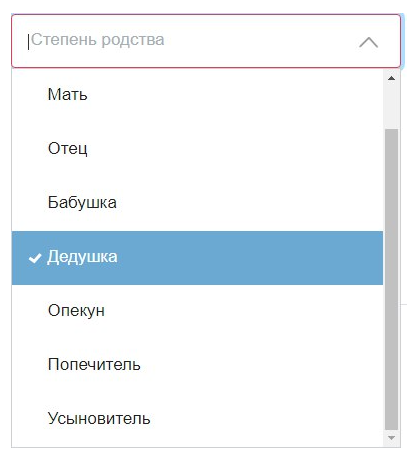 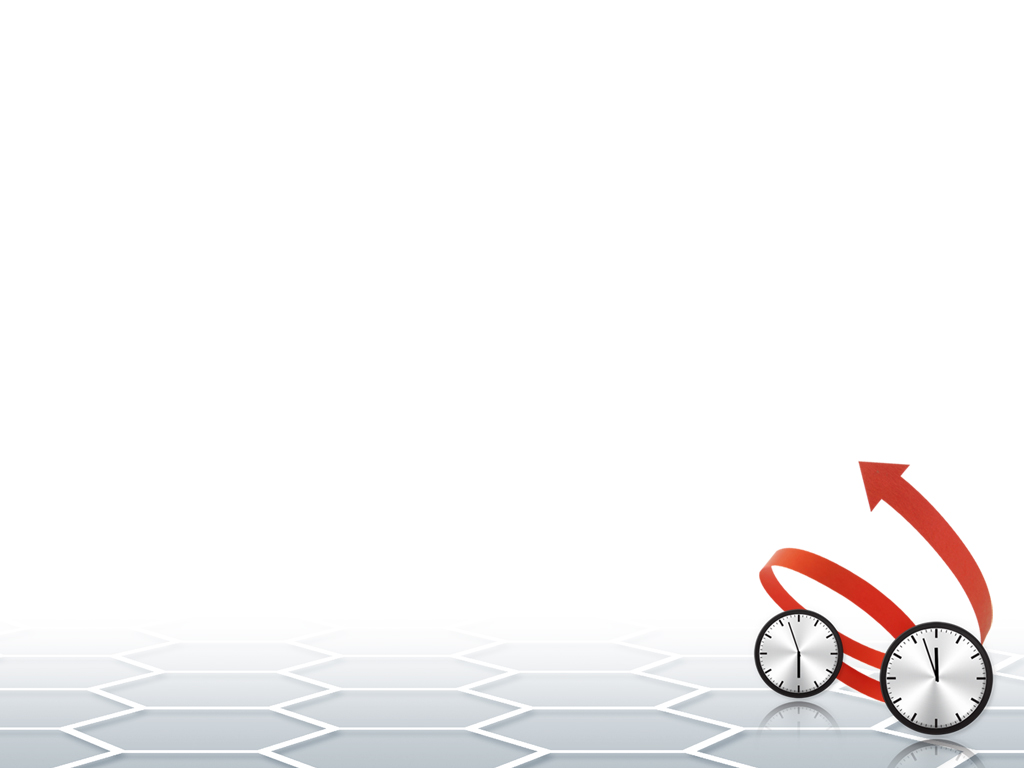 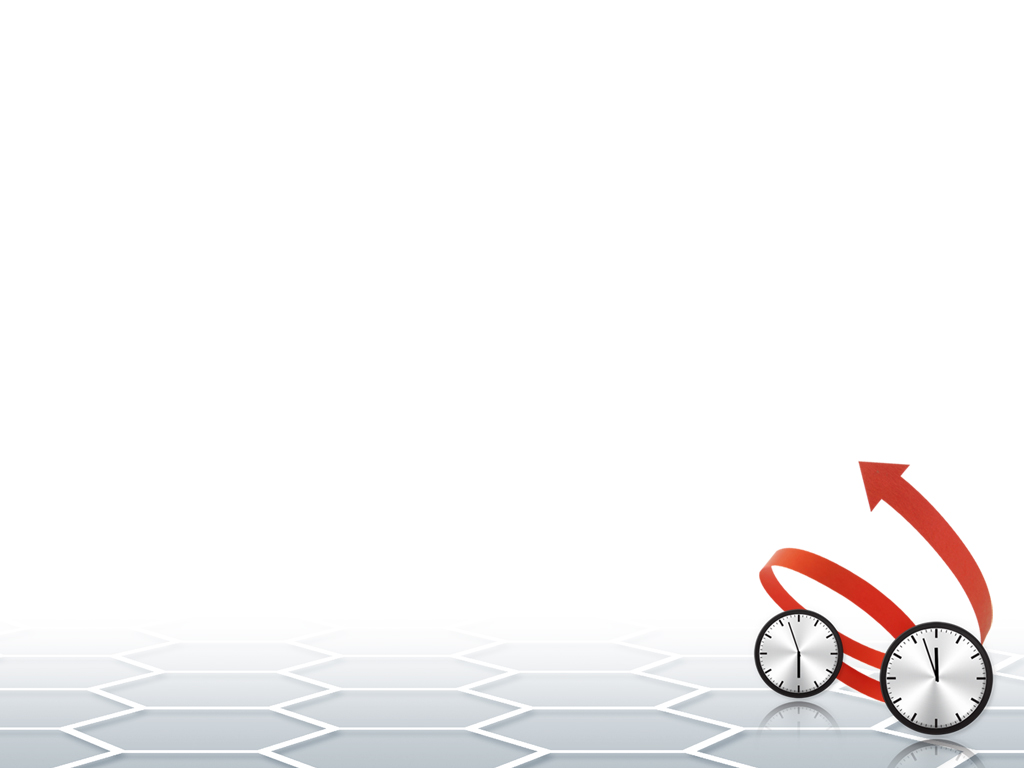 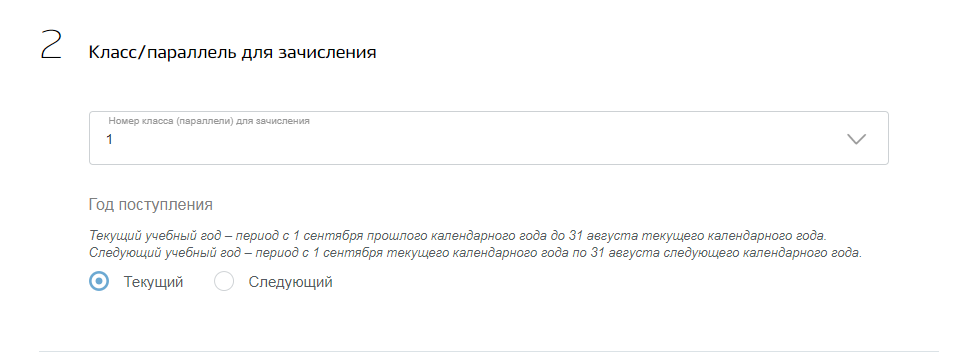 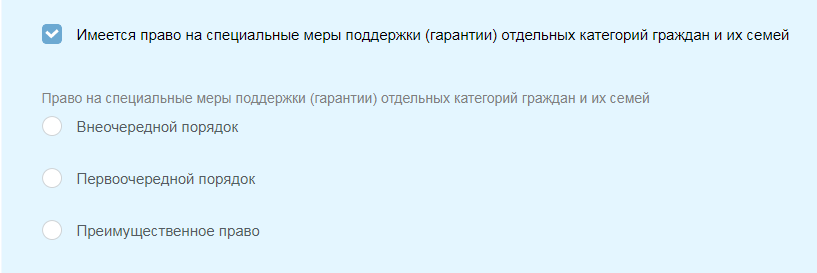 Льготы заявитель подтверждает при личном посещении в соответствии с пп. 10, 11 Порядка приема на обучение по образовательным программам начального общего, основного общего и среднего общего образования, утвержденного Приказом Министерства просвещения 02 сентября 2020 № 458
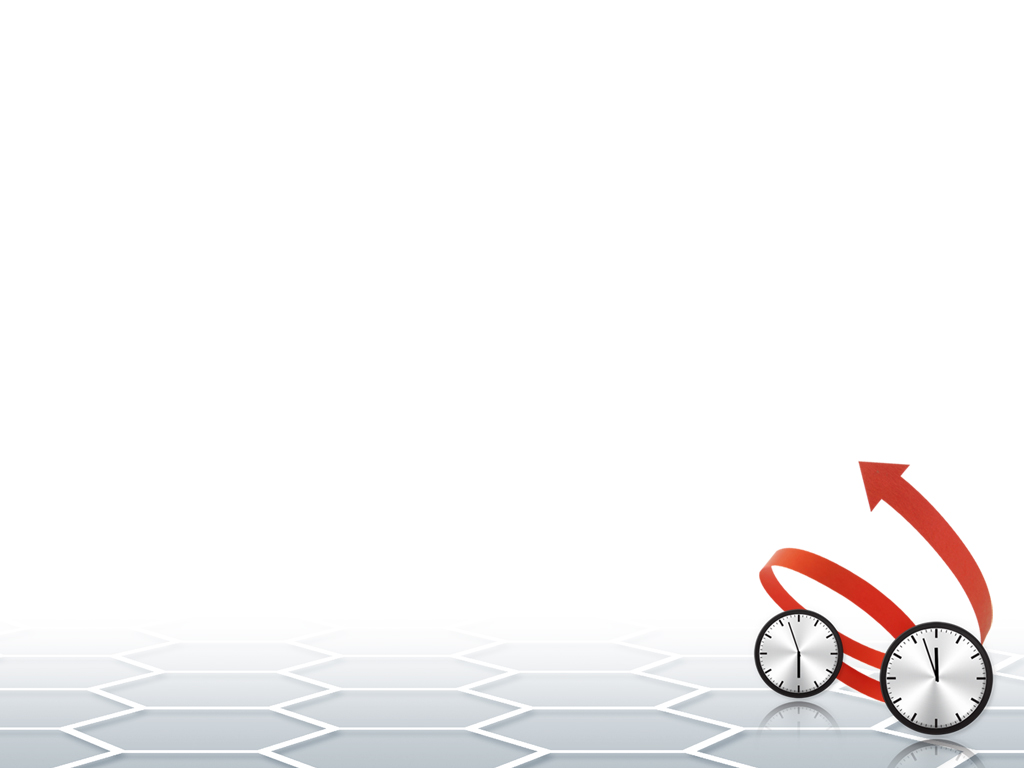 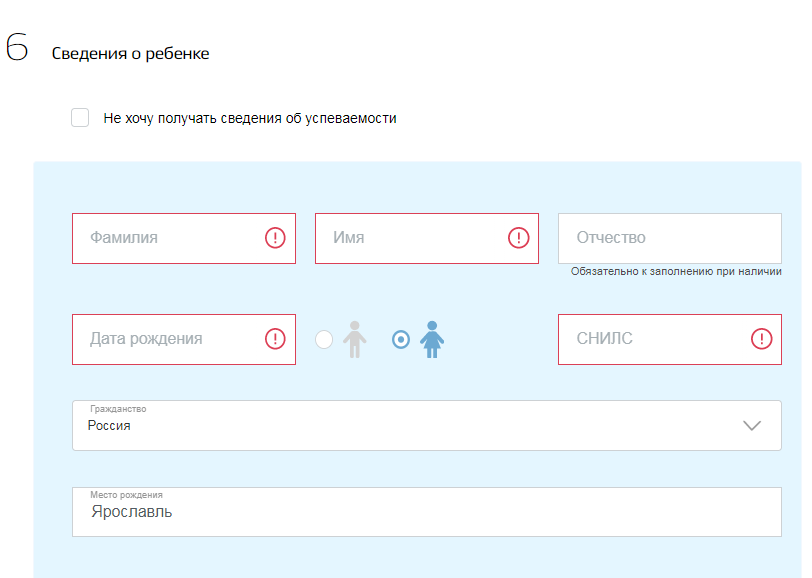 Если заявитель не нажимает галочку, то после зачисления в контингент, он автоматом получает логин и пароль от входа в РИД в ЛК
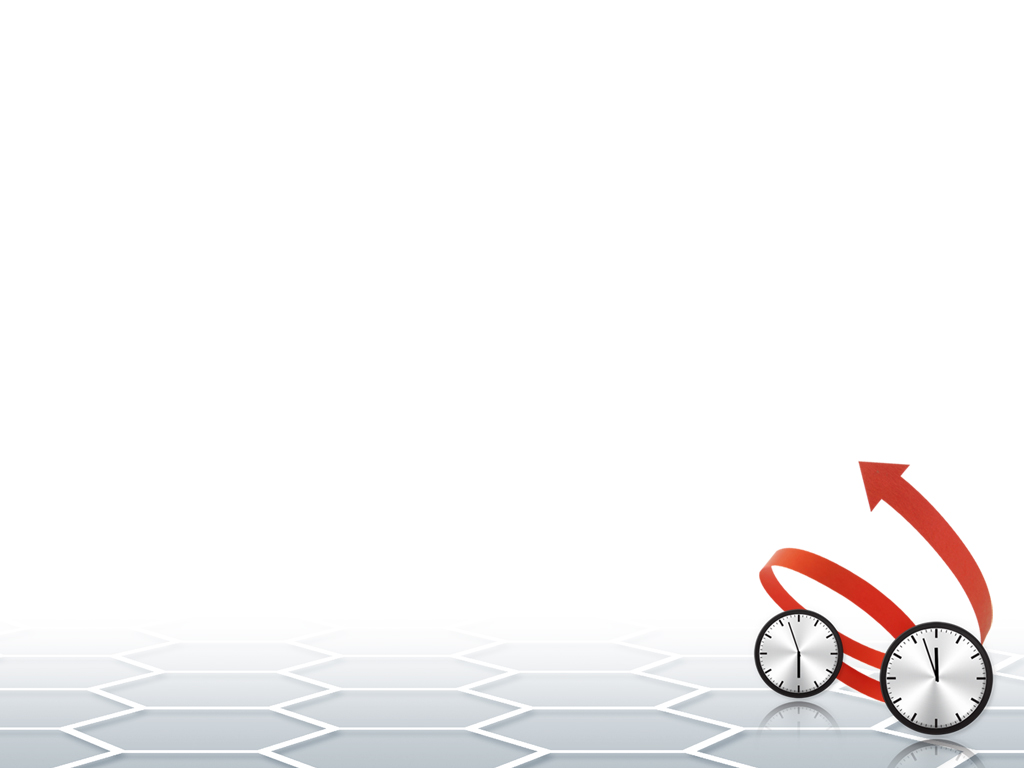 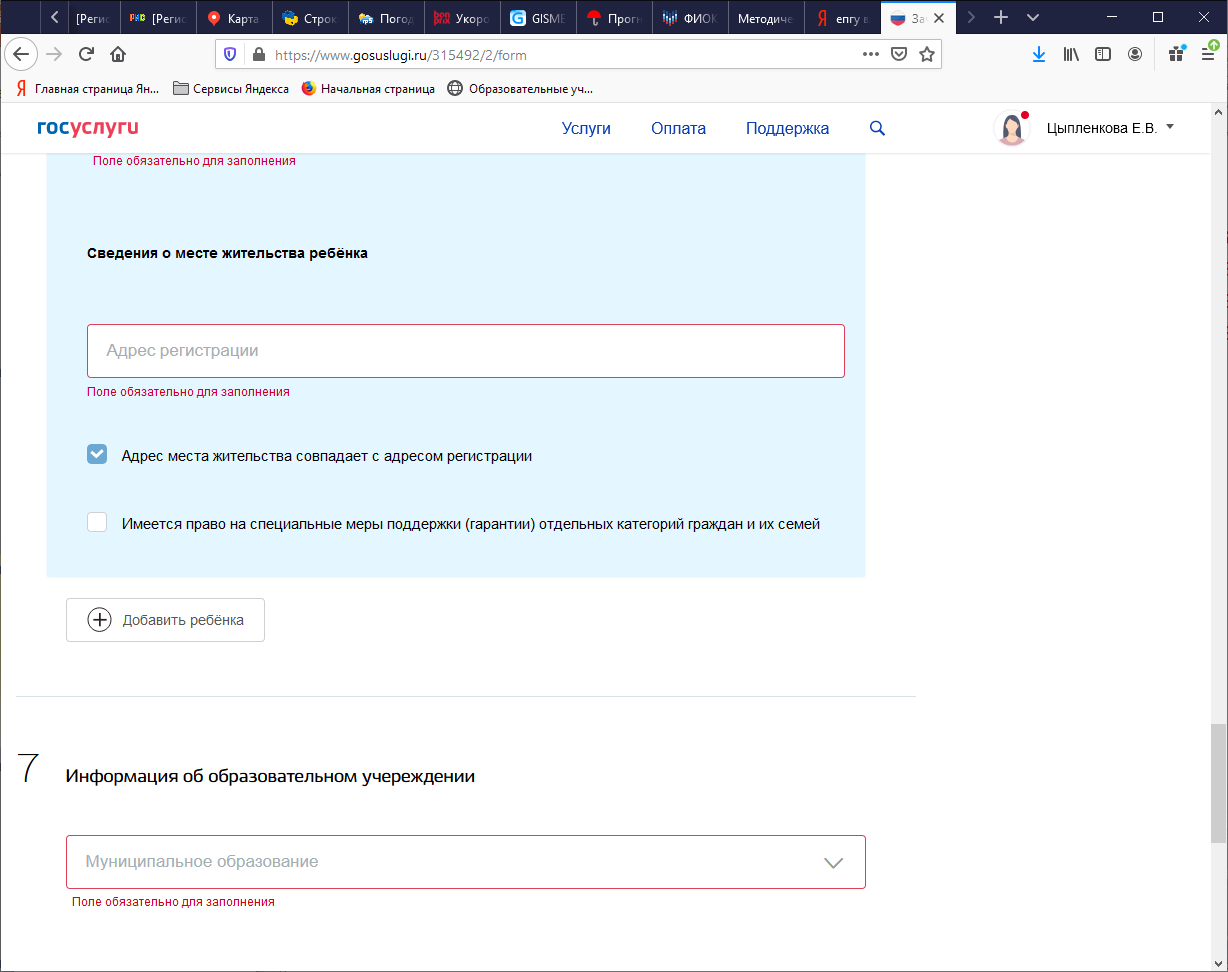 Заявитель может указать в одном заявлении несколько детей для зачисления в один класс
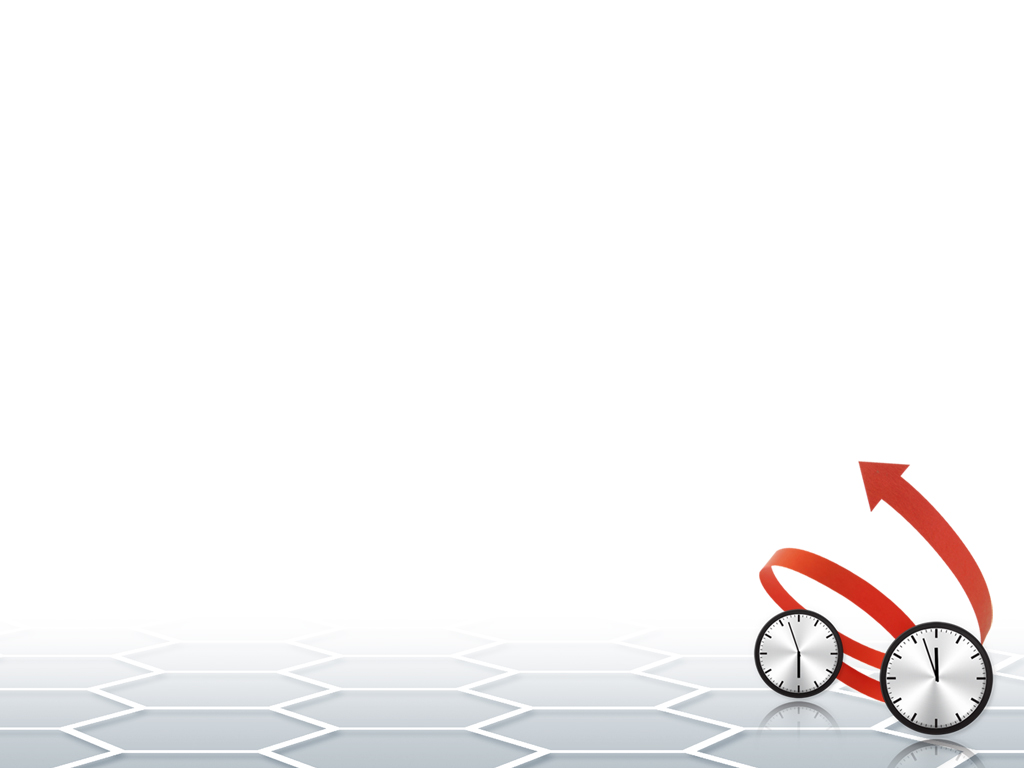 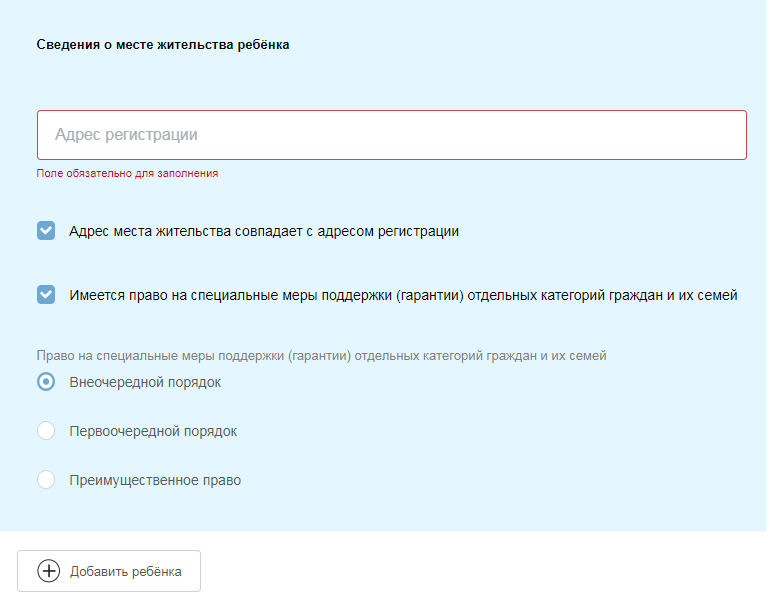 Появилась возможность добавлять в одно заявление несколько детей. Заявление будет одно, в АСИОУ автоматом создается 2 карточки
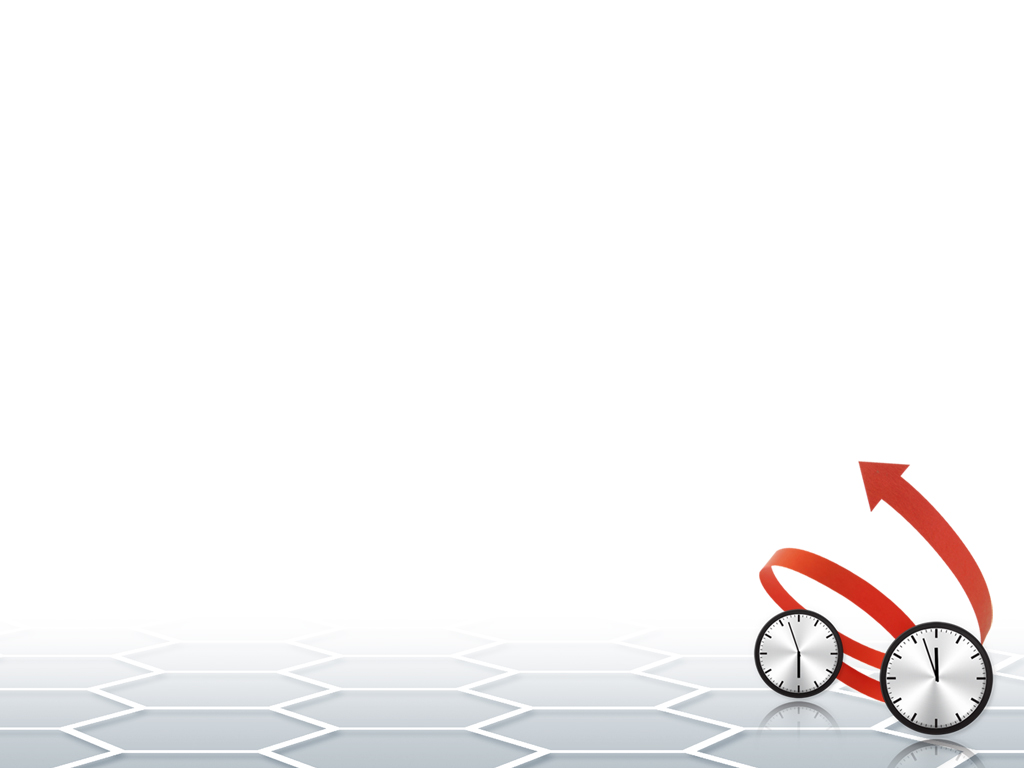 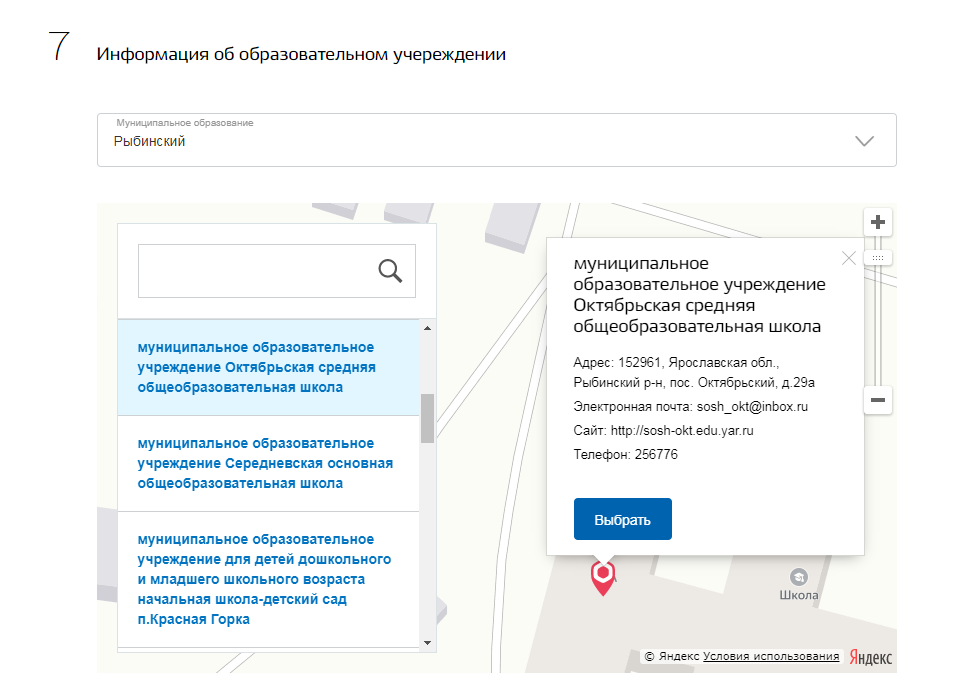 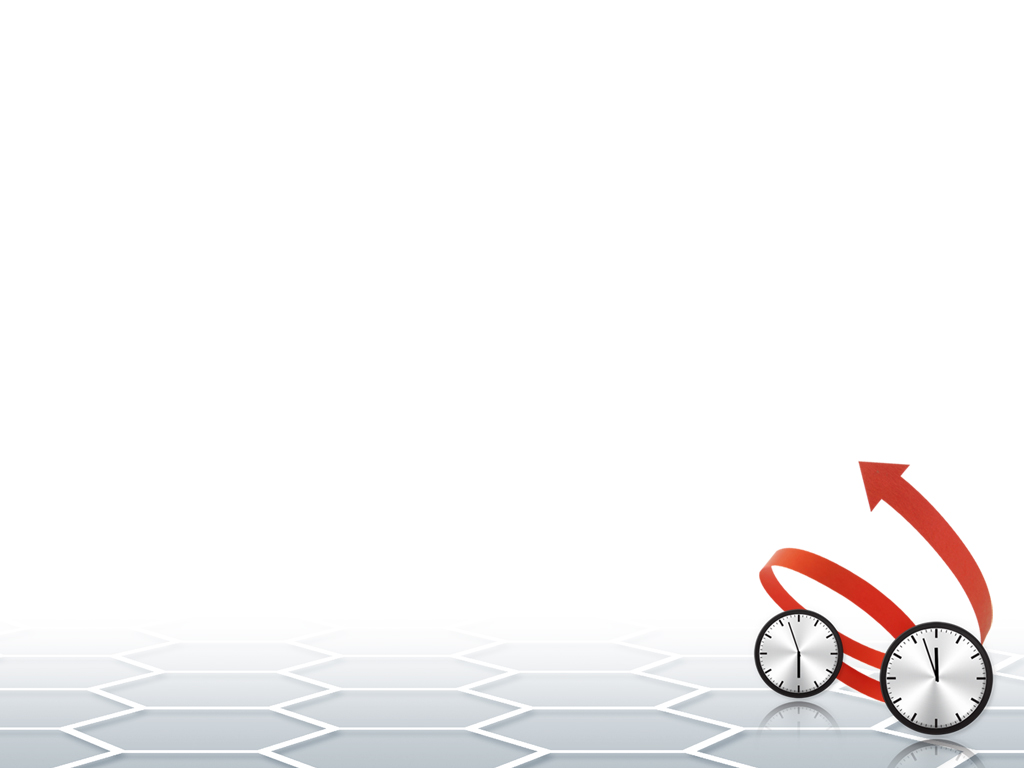 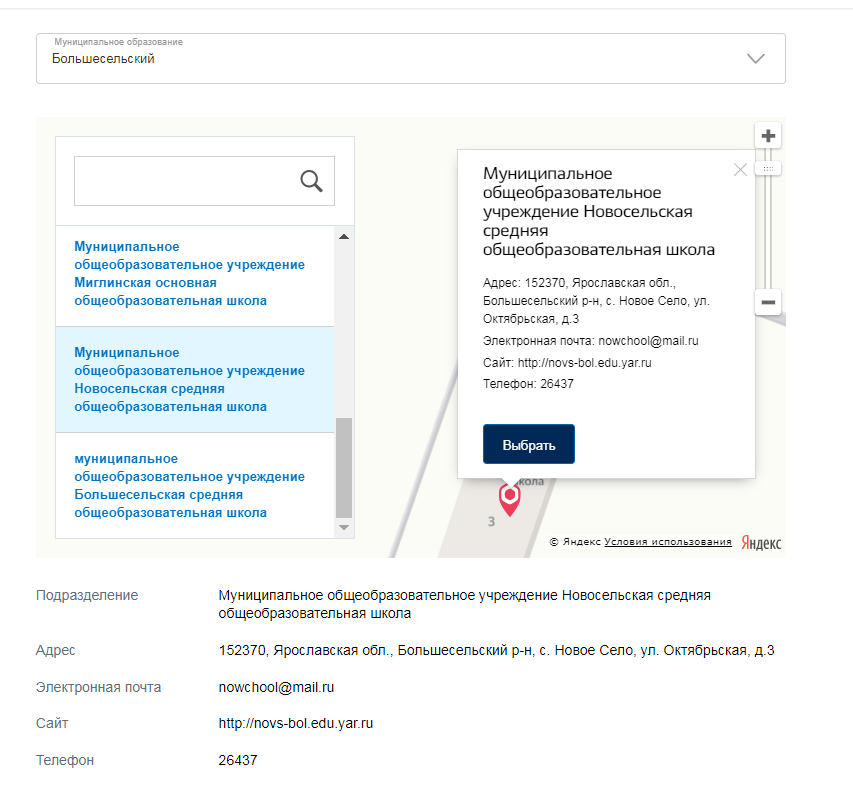 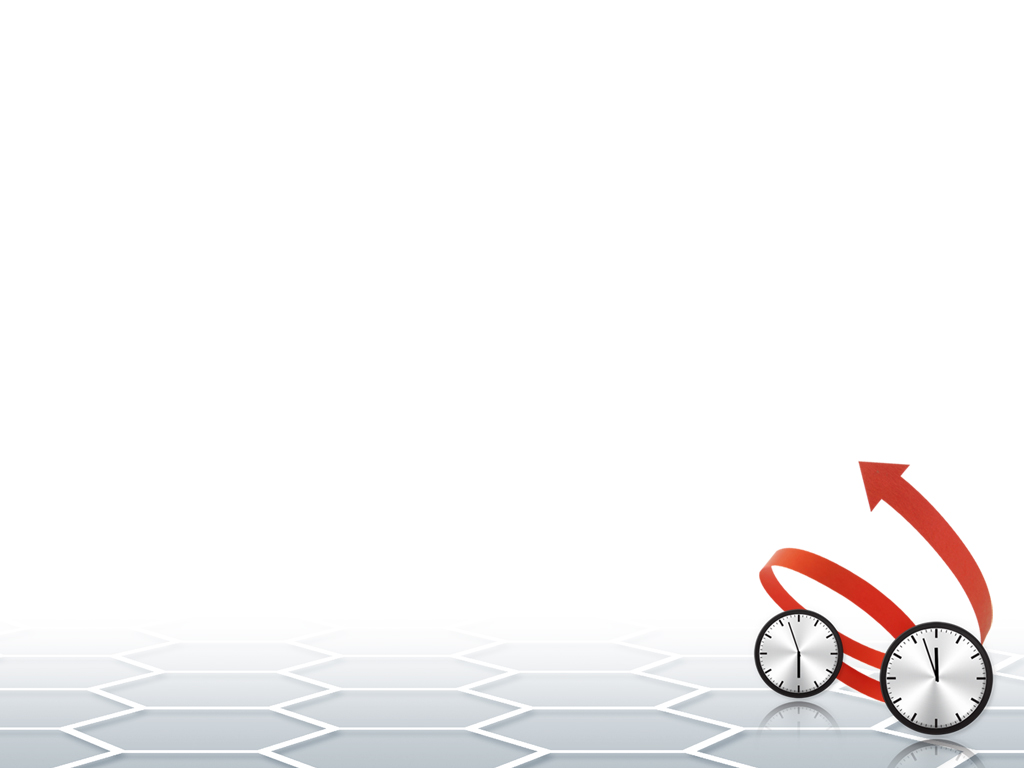 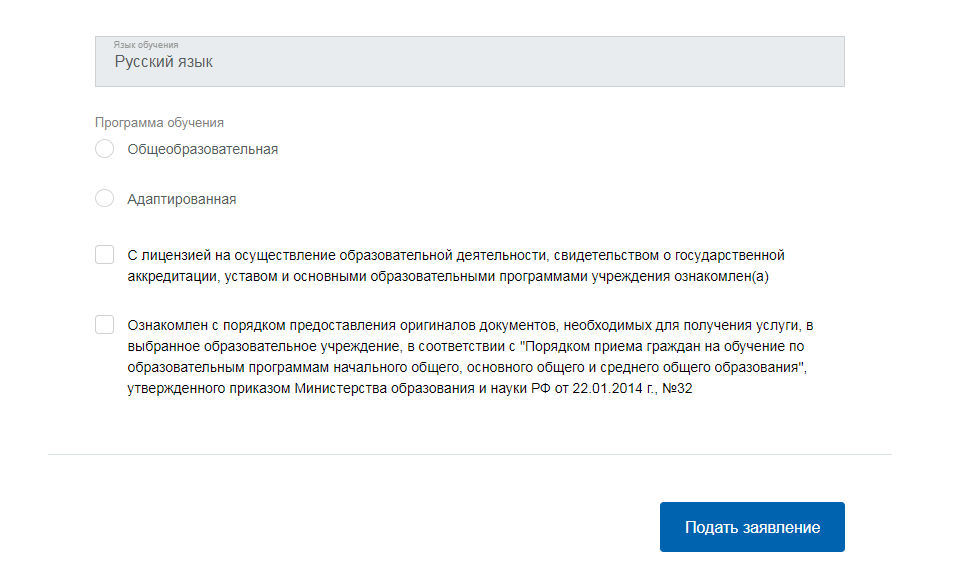 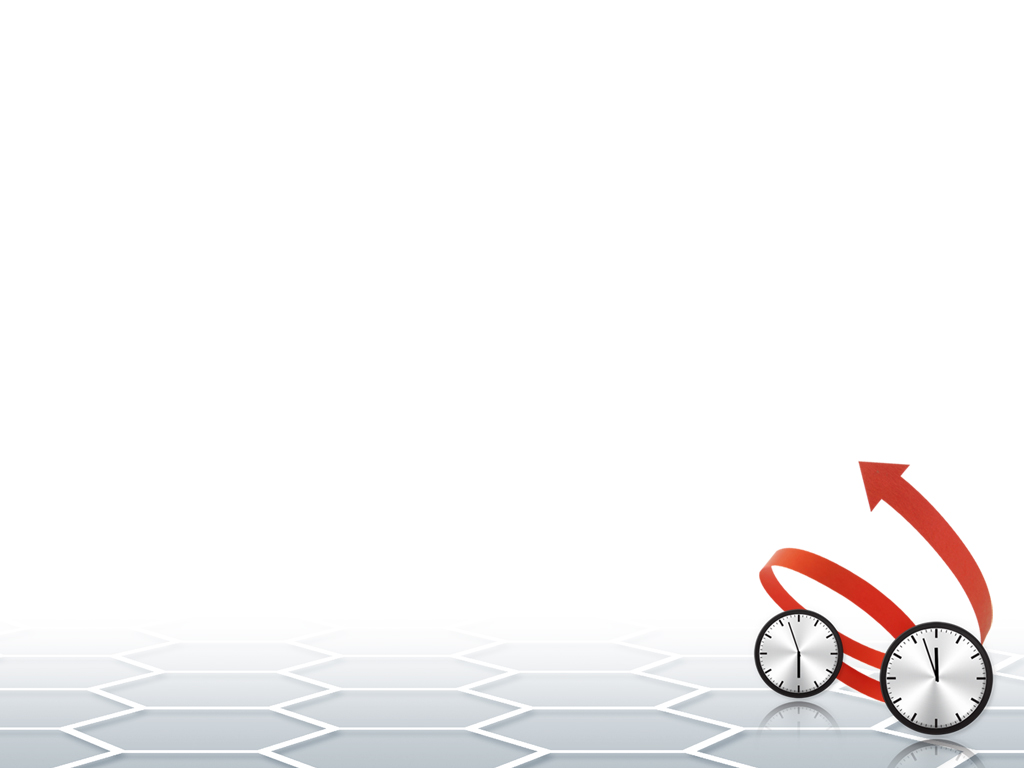 Дополнительная информация на ЕПГУ есть в разделе
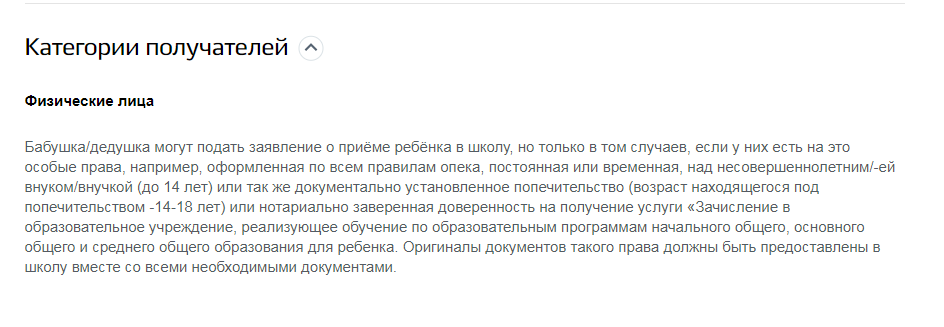 на форме этой информации нет
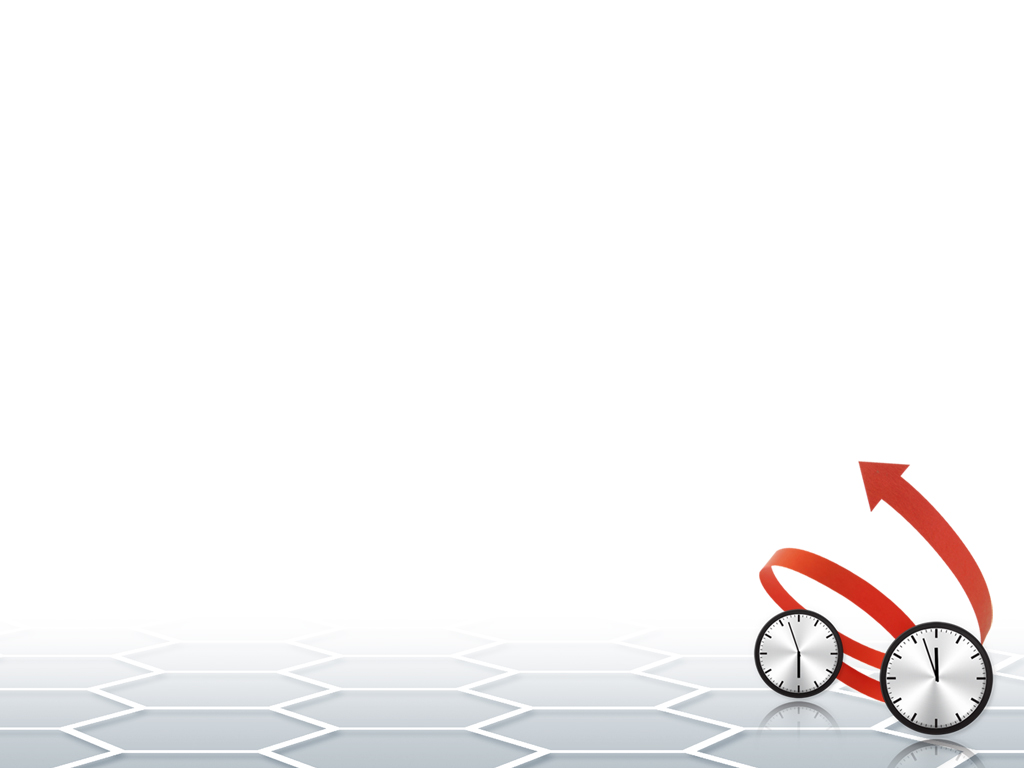 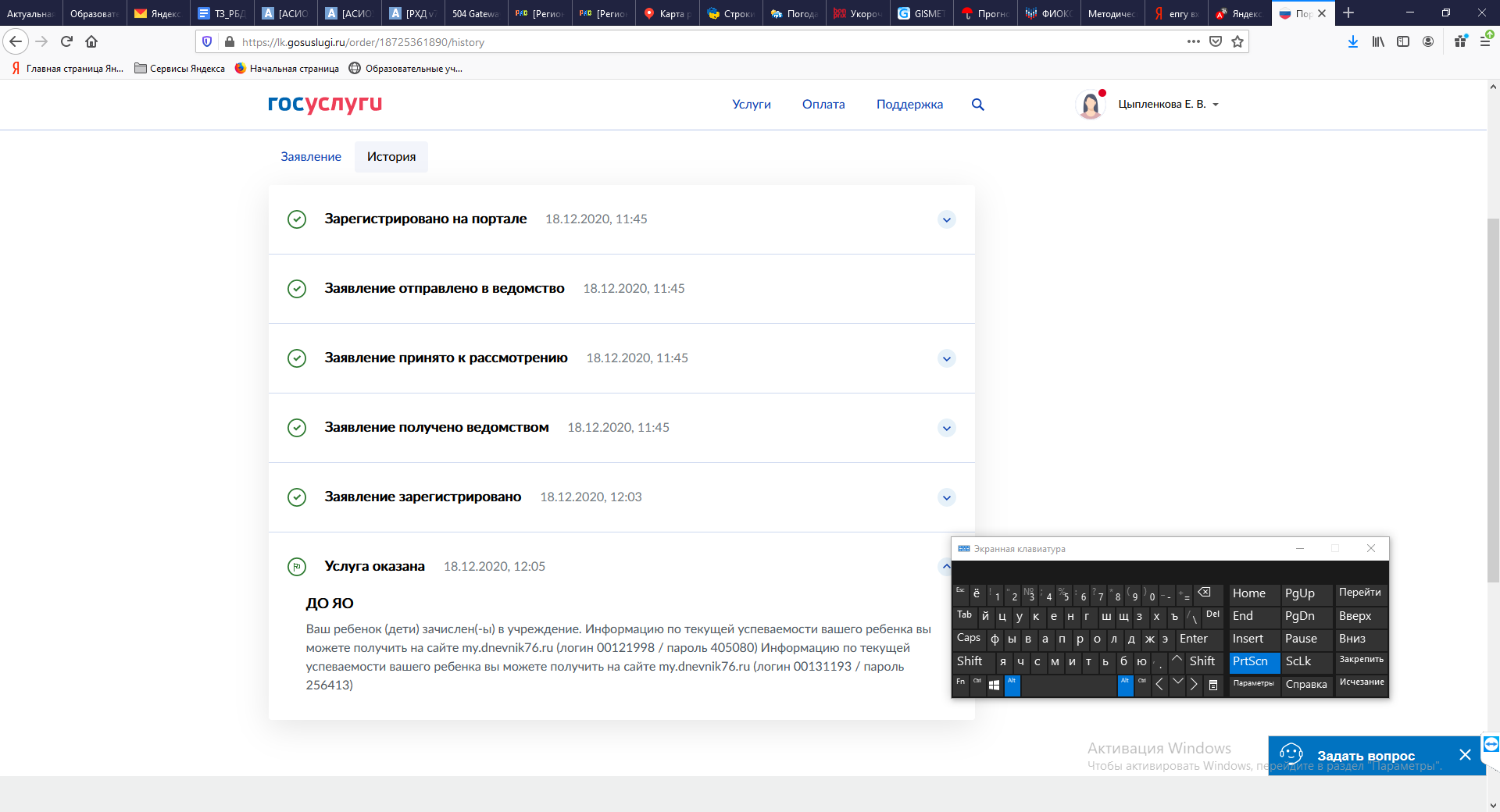